Проект «История моей семьи в истории моего города»
Подготовила Быкова Валерия, участница образцового хореографического коллектива «Калинка»
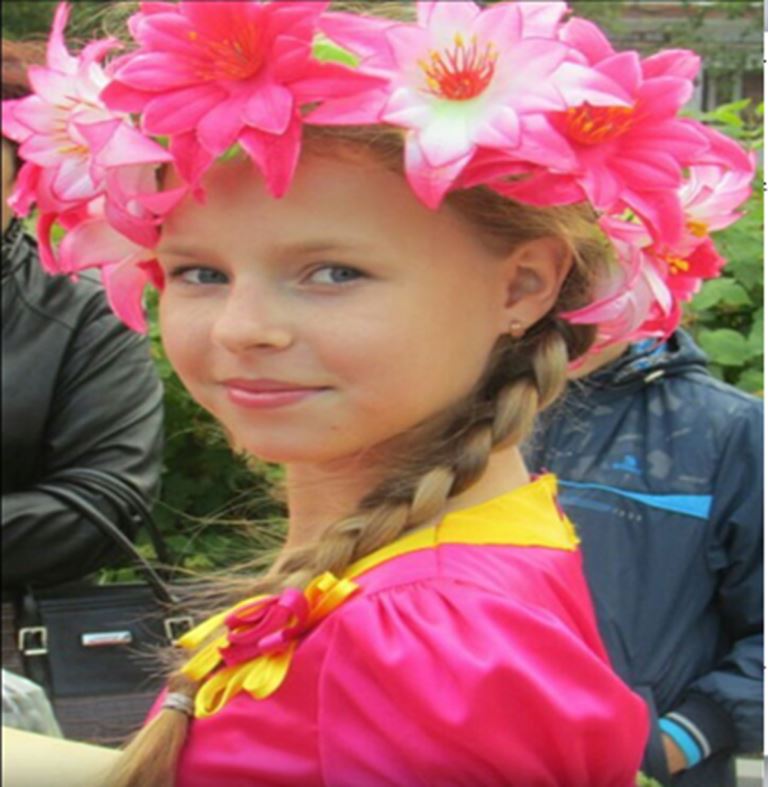 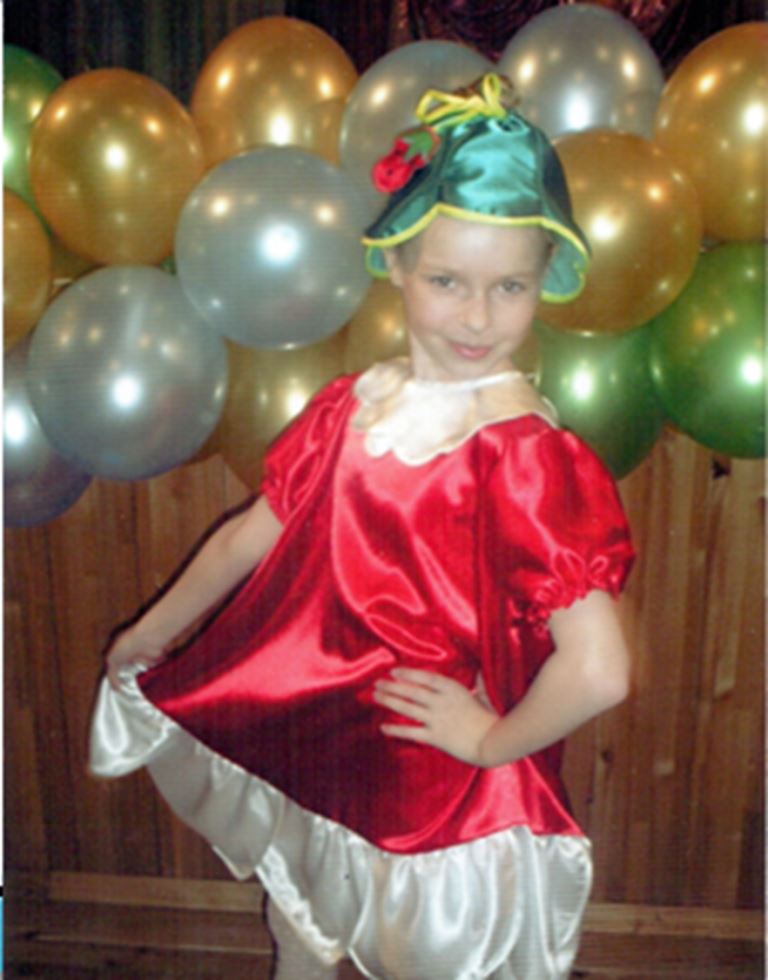 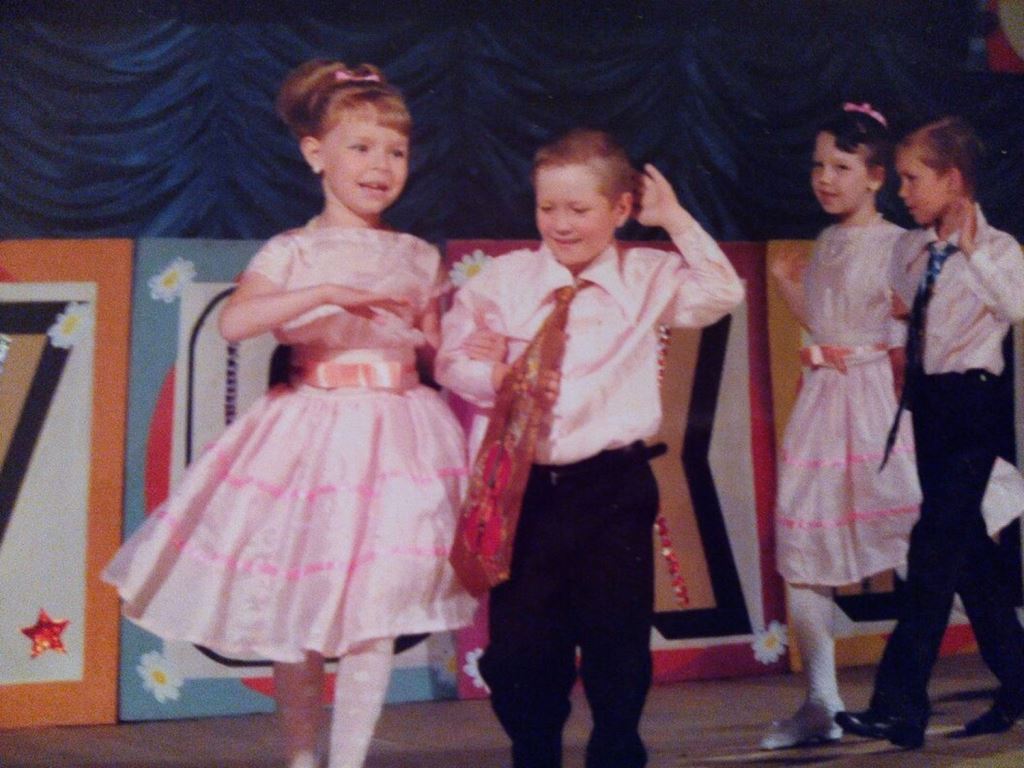 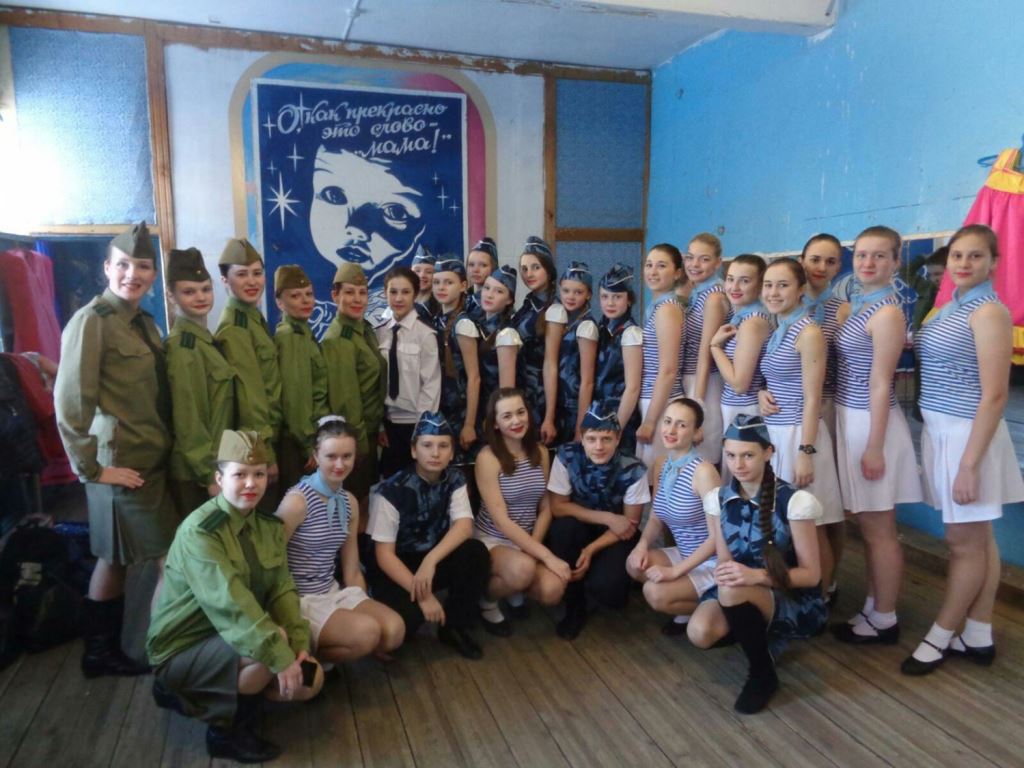 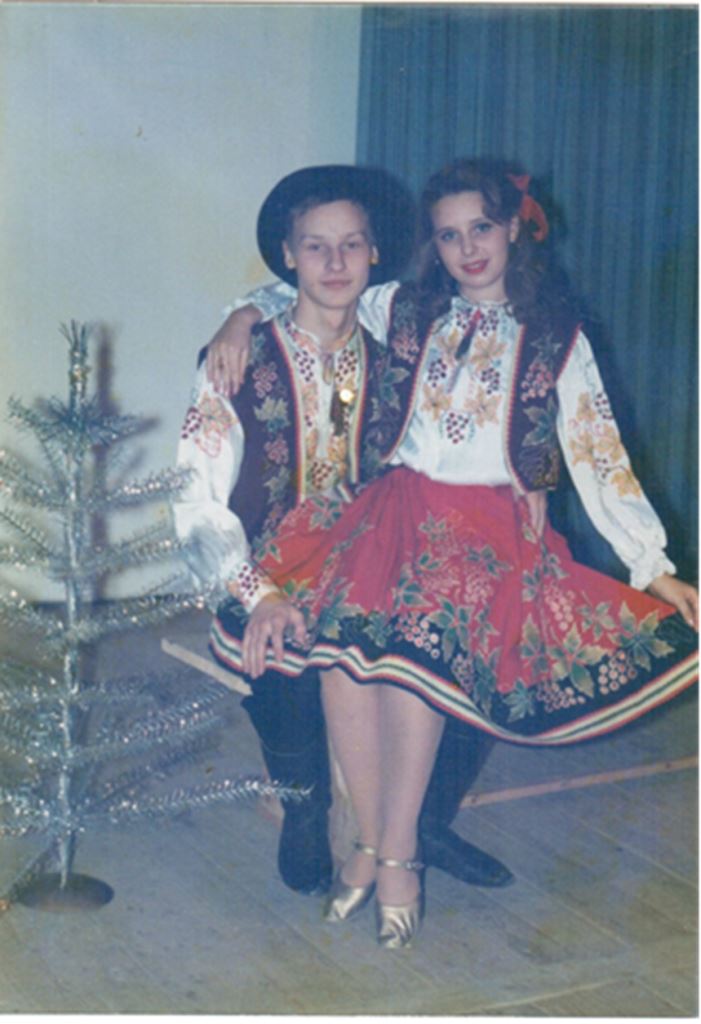 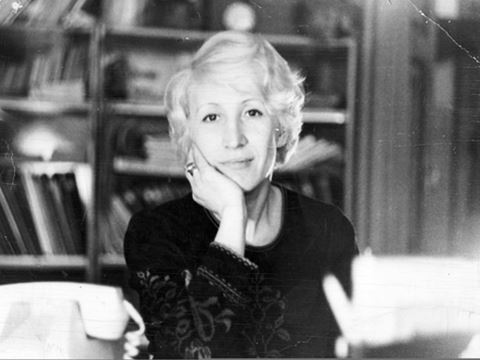 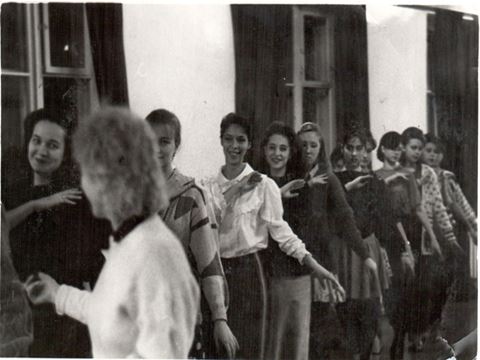 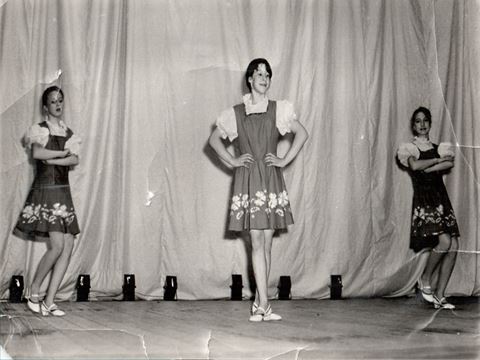 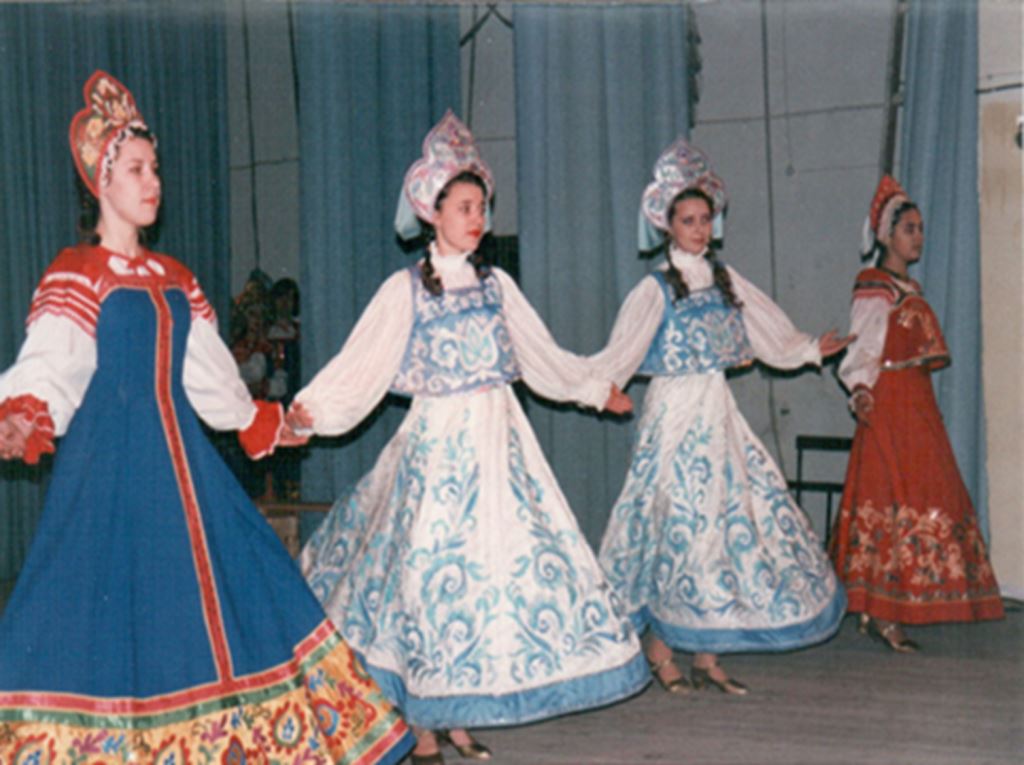 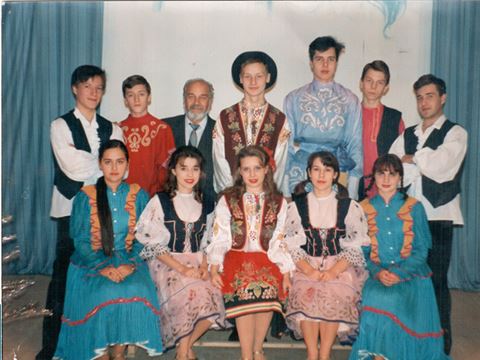 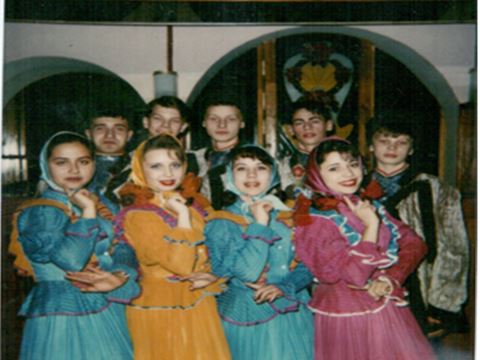 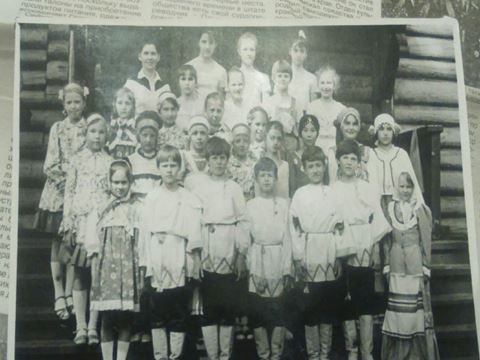 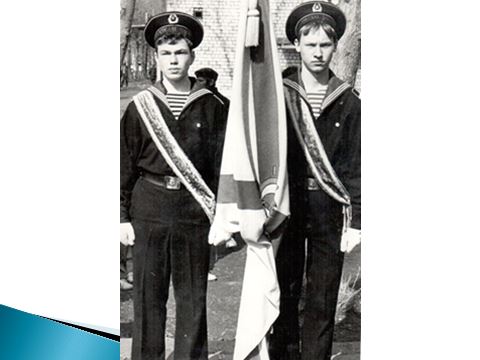 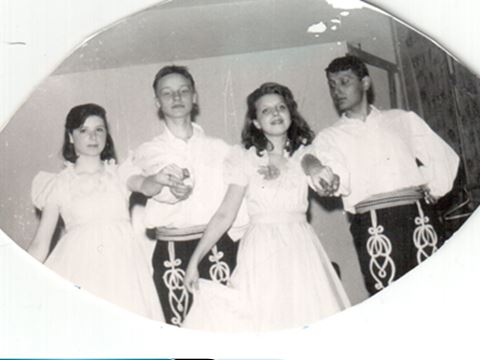 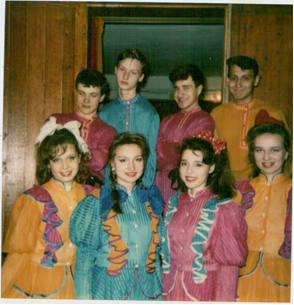 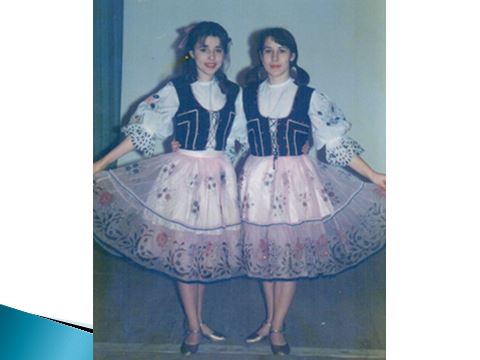 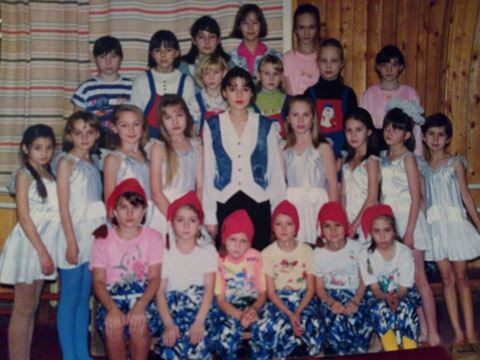 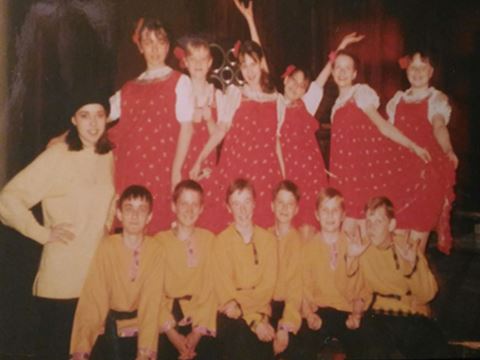 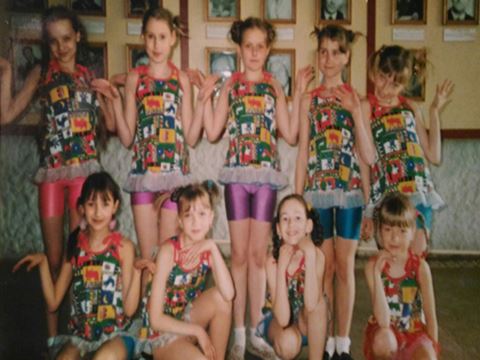 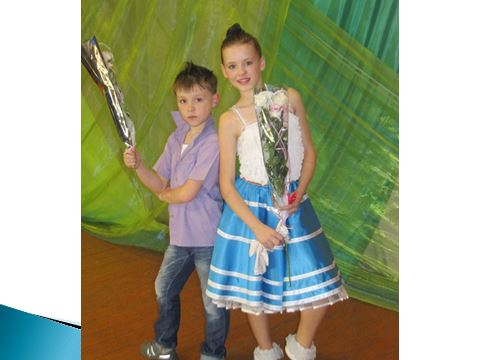 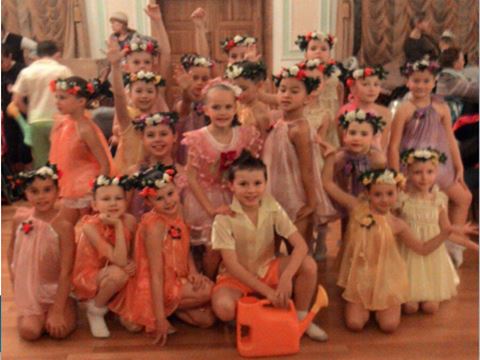 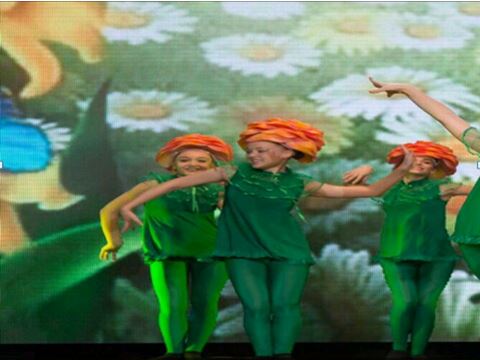 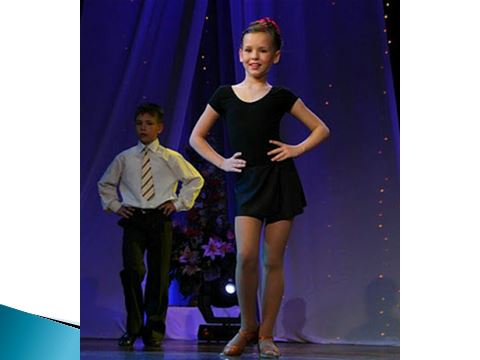 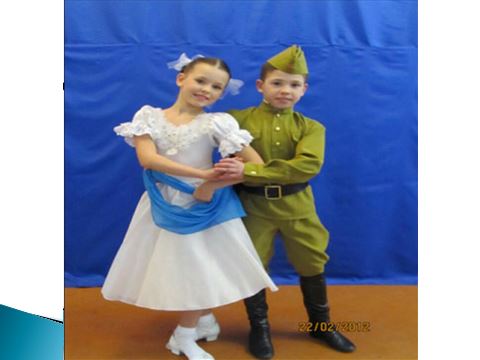 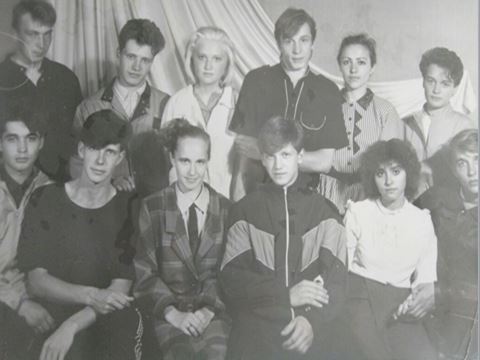 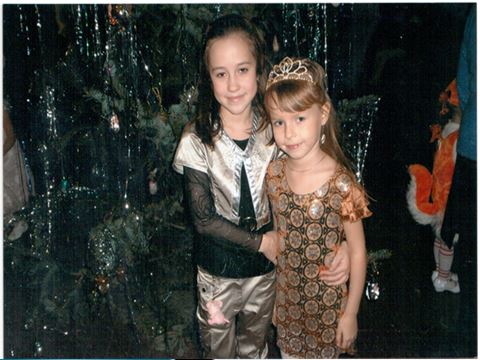 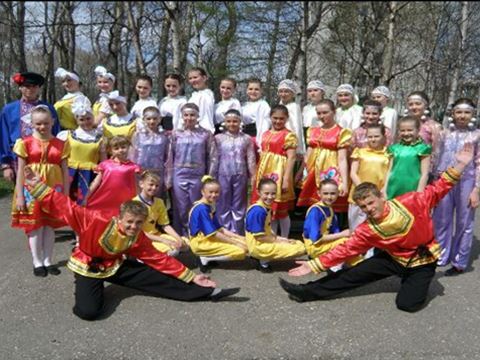 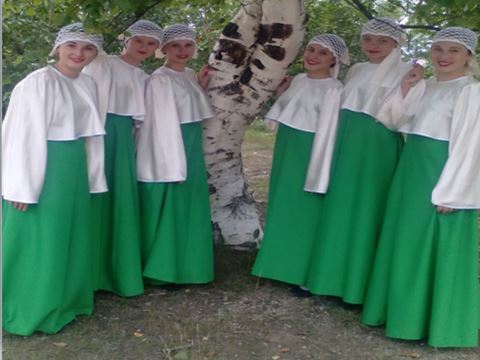 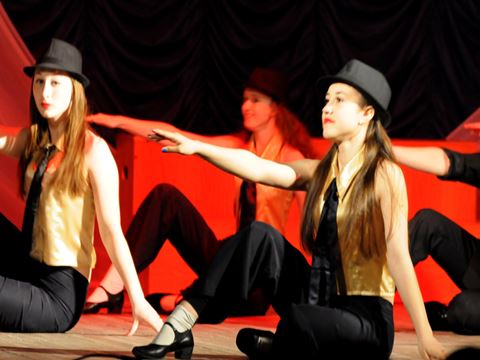 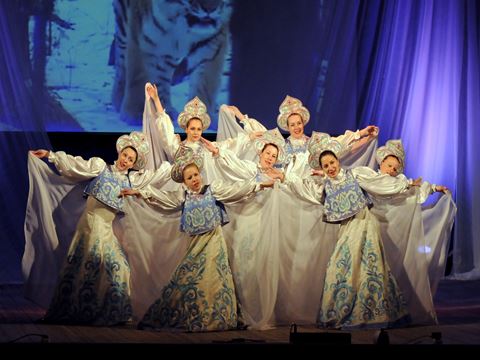 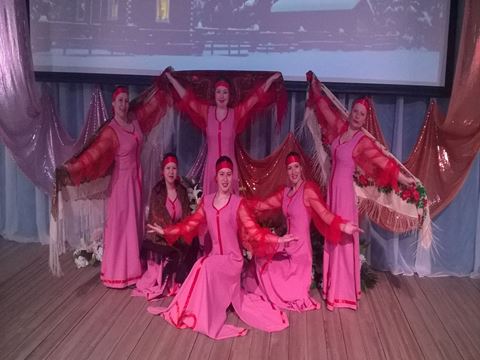 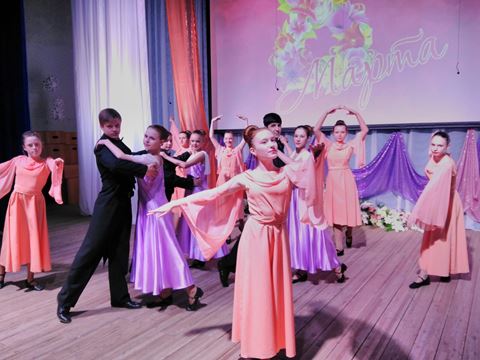